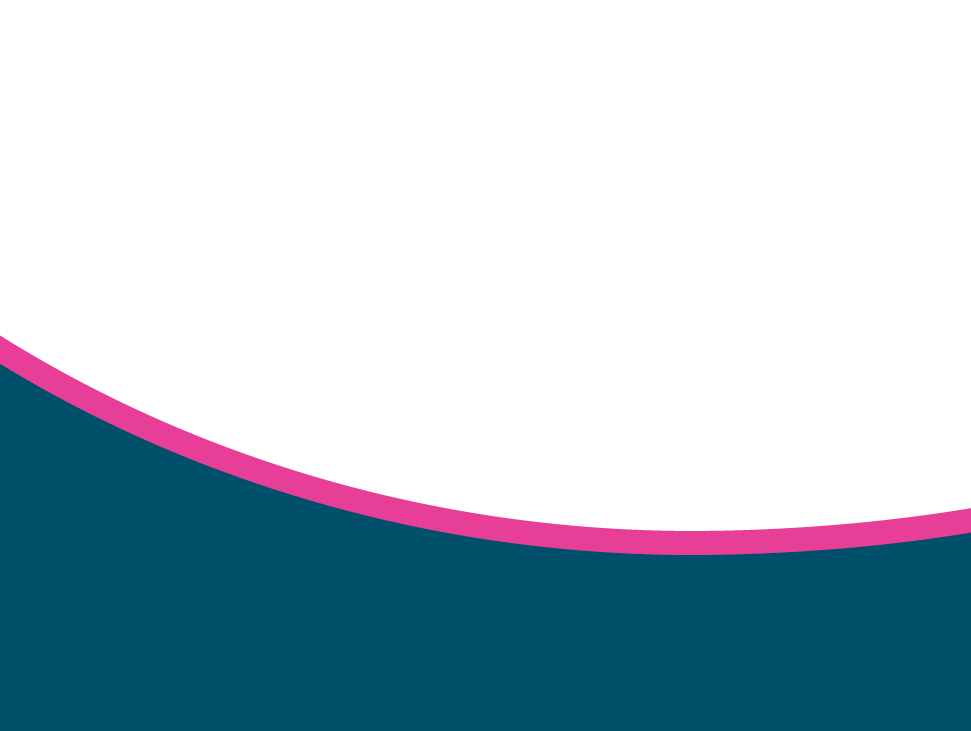 Overview of system changes
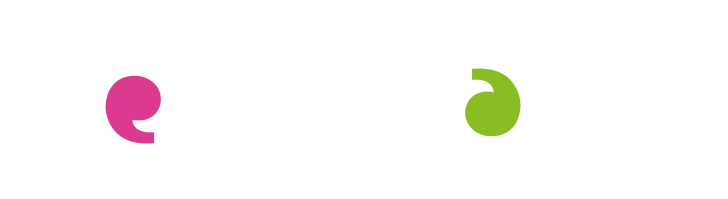 July 2025
Introduction: a changing system
2
Integrated care board changes
NHSE expectations on ICB form and function:
Form
Cap running costs at £18.76 per head of population
Cut duplication with other bodies
Reduce head-count on ICB boards
Cluster with other ICBs to save on ‘at-scale’ functions (e.g. HR)
Possibly merge with other ICBs from 1 April 2026 (42 to 26 IBC clusters)
Functions (TBC)
Key role must be strategic commissioning: population health needs, tackling inequalities, user feedback, shaping the market
Various other remits go to NHSE regions (e.g. trust performance management) or providers (neighbourhood models)
Legal duties on safeguarding, SEND and CHC could transfer out
3
Interdependencies
‘There will need to be clarity from the Local Government Reform process of future local authority footprints before final ICB merger decisions can be made, ensuring interdependencies can be considered.’NHSE Board meeting, May 2025
Internal HWE briefing by policy and public affairs team3 June 2025
4
Local government changes
English Devolution White Paper proposes two key areas of change: 
1. Local reorganisation
Replace the two-tier council system with unitary authorities (affects West and East Sussex as Brighton is already unitary)
21 areas asked to submit unitary footprint plans by Nov
2. Devolution
Devolve central power and budgets to councils working together as ‘strategic authorities’ for populations of approx. 1.5m
Expand number of directly elected regional mayors, with Sussex Mayoral elections due 2026Strategic authorities would:- operate at three tiers: foundational, mayoral and established- get a ‘bespoke duty 'on health improvement and inequalities- expect their mayors to be chairs or co-chairs of integrated care partnerships and to have a say in appointing ICB chairs.
5
Local complexity: Sussex/Surrey
** Proposals – not confirmed

ICBs: NHS Sussex, NHS Surrey Heartlands 
Now: 4 local authorities (and 4 corresponding local Healthwatch)
Brighton and Hove, City Council, unitary authority
East Sussex, County Council, 5 district councils
West Sussex, County Council, 7 district councils
Surrey, County Council, 11 district councils (HW Surrey covers Surrey Heath and Farnham (currently part of Frimley ICB) as well Surrey Heartlands ICB

Future? 5-6 local authorities/5 local Healthwatch and a reshaped ICB (TBC)
Merger or clustering of Sussex & Surrey into one ICB
Retain separate Integrated Care Partnerships (locality focus)
Surrey maybe split into two unitary authorities (possibly 3)
Potential for HW Surrey to split into two (West and East)
Surrey Heath and Farnham moves into Surrey health system from Frimley
Collaboration across systems & SE Region to explore how services can be delivered more efficiently & consistently at scale. Identify functions that can be delivered in a different way, to reduce duplication, enhance quality, and make the best use of our collective resources.
6
Key considerations for Healthwatch
We have not received a copy of your ICB’s proposal to NHSE region on plans to make savings
We have been included in letters to partners setting out high-level changes
NHSE has approved the coming together, as well as boundary changes (i.e. Frimley), across Sussex and Surrey 

Understand that governance decisions are currently taking place
Have asked how local Healthwatch will be coordinated 
Have enquired who will hold lead responsibility for upholding statutory Working with Communities guidance? 

Sussex/Surrey HWs have proposed to meet to discuss the future and have proposed that we write to ICB 
Have been involved in network discussions with Healthwatch England
HWE plans to send out a template checklist/letter to all LHW to choose to use with ICBs
7